OCR Cambridge nationals in Business R061
To understand the importance of having a business objective

To know what an objective is

To know the different types of
objectives

To know the purpose of an objective

Misconceptions – Business objectives, What is the purpose & are they always the same?
Objectives – what are they?
Why do they change?
Business Objectives
Types of objectives
Purpose of an objective
The Purpose of Business Objectives
The most important issue is that some objectives have to be continually reviewed depending on what is happening in the economy/ market. 
Purpose of objectives might include: 
Giving direction and purpose to the organisation and employees. 
Setting targets such as production and sales. 
Setting long term plans eg increase profit, decrease costs , increase sales. 
Motivation.
All Businesses have the Same Main Objective
An objective is anything that the business wants to achieve. Your objective is to exceed your target grade. 

The most important objective is to make a profit in order to survive. If a business does not make a profit it will go bankrupt and have to close down.
Less Important Objectives
Businesses will have other less important objectives such as:

Market share - Some will try to be the biggest in their market .
Sales - In a lot of organisations this is more important than profit. Sometimes known as turnover and is price x quantity. 	
Provide effective service to the public – This does not include the public sector. It is simply to emphasise that businesses sell services as well as products
Less Important Objectives
Growth – It is not the objective of every business. Do not need to teach mergers, integration etc. Should include reasons businesses grow - to meet demand, to raise money, to expand abroad or nationally, to sell different products or services, to increase market share.

Others will try to provide the highest quality product possible.


 Others may try to limit the environmental damage they cause.
Less Important Objectives ......
Usually firms will only pursue these other objectives if it will help make a profit in the longer term. Firms might give up some profit for other objectives, but only if they have public – spirited owners. Most company owners are ultimately only interested in profit.
Charities and the Public Sector
Social benefit - Some will not try to make a profit at all. This is either because they are a charity or they are in the public sector.

Charities and public sector businesses need to earn enough income to cover their costs. In this case their objective is to achieve a surplus. This is put back into the business.
The Economy has Two Sectors Public and Private
These are important terms to remember – its crucial that you don't get confused about what it means for a business to be in the public sector or the private sector.
Objectives Public / Private sector
Private Sector
Owned by private individuals
Sole proprietors
Partnerships
Private Limited
Public Limited
Public Sector
Controlled by government
Health
Education
Police
Fire
Objectives
Profit
Growth
Objectives
Provide a 
service
Public Sector
1) The public sector includes everything that is owned by the government.

2) This is things like the army, the police force, most schools and hospitals.

3) Public means that they are owned by the government for the benefit of everyone.
The Private Sector
1) The private sector contains all the businesses owned by private individuals.

2) Almost all the businesses you can think of are in the private sector.

3) Private means that these businesses are run for the benefit of the people who own them.
Why business objectives change
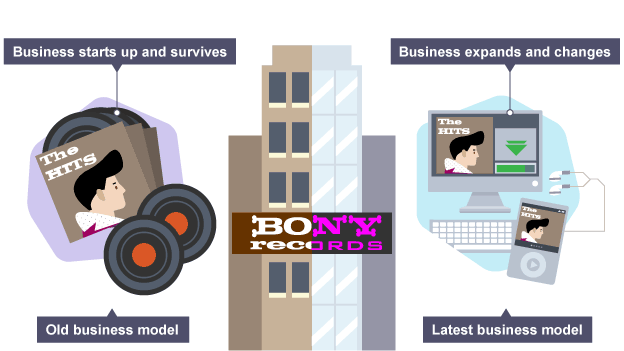 The aim of a business can change over time. This can happen in response to internal factors, such as business growth, or in response to external factors, such as an economic recession.
A small start-up business may aim to survive in the first year. Once successful, the business then sets itself the objective of increasing profits or growing in size.
Alternatively, a profitable business that is hard hit by an economic recession may struggle to maintain the same level of output. Faced with declining sales, a business may change its objective from growth or making a profit, to simply surviving.